Strengthening Accountability through 
Fiscal Transparency Practices 

Fiscal Openness and Opportunities


Juan Pablo Guerrero
Port of Spain, Trinidad & Tobago
September 6, 2017
#FiscalTransparency
Contents
Definition of Fiscal Transparency  (FT)
Norms and Standards for FT 
The High-Level Principles of FT, Participation and Accountability
2
Fiscal Transparency & Public Participation
Definition of Fiscal Transparency
Timely publication of high quality information on how governments raise taxes, borrow, allocate, spend, invest, and manage public assets and liabilities
Includes past, present and future reports of public finances
Wider than budget transparency, including all public assets, liabilities and contingent obligations, stocks and flows
Activities undertaken outside the budget sector by autonomous government agencies or extra-budgetary funds are also considered
3
Fiscal Transparency & Public Participation
1. Fiscal Transparency Norms and Standards – 20 Years of History
1997: East Asian financial crisis sets out a codification on FT
1998: IMF Code of Good Practices on Fiscal Transparency + FT Manual = Reports on Observance of Standards & Codes (ROSC)
2000s: International Federation of Accountants (IFAC) initiated the International Public Sector Accounting Standards program (IPSAS) 
2001: IMF’s Statistics Dept. revised Gov. Finance Statistics Manual (GFSM) accrual basis, government balance sheet, standard for reporting analytical fiscal statistics
4
Fiscal Transparency & Public Participation
2. Fiscal Transparency Norms and Standards
2001: PEFA program indicators for quality of PFM in countries receiving development assistance
2002: OECD issued Best Practices on Budget Transparency
2006: Open Budget Survey (OBS) + Open Budget Index (OBI) to improve governance and combat poverty, from civil society perspective 
2008: US State Dept. begins FT in countries recipients of assistance funds
2008 GLOBAL FINANCIAL CRISIS
2012: IMF’s new FT Code & FT Evaluation 
2012: GIFT H-L Principles + coordination between standard setters
2014-2016: New versions of the FT-Code, PEFA program, OECD Principles, OBS, PP principles and OECD Toolkit on budget transparency
5
Fiscal Transparency & Public Participation
High Level Principles on Fiscal Transparency, 
Participation & Accountability
United Nations General Assembly – Dec. 2012

Preamble, plus 2 parts:
Access to Fiscal Information (principles 2-4)
The Governance of Fiscal Policy (principles 5-9)

Framed by 2 fundamental rights principles:
A public right to fiscal information (from UDHR Art. 19)
A right to participate directly in fiscal policy design & implementation (from ICCPR Art. 25)
6
Fiscal Transparency & Public Participation
I. High Level Principles on Fiscal Transparency
Access to Fiscal Information

Right to seek, receive and impart information on fiscal policies

Governments should publish clear and measureable objectives for aggregate fiscal policy

Presentation of high quality financial and non-financial information on past, present & forecast

Governments should communicate the objectives they are pursuing and the outputs they are producing
7
Fiscal Transparency & Public Participation
II. High Level Principles on Fiscal Transparency
Governance of Fiscal Policy

All transactions should have their basis in law

Government sector clearly defined, & relationships with private sector disclosed

Roles and responsibilities clearly assigned between the legislature, the executive & the judiciary

No government revenue without the approval of the legislature

The Supreme Audit Institution should have statutory independence & the appropriate resources
8
Fiscal Transparency & Public Participation
III. High Level Principles on Fiscal Transparency
	A new fundamental civil right

Citizens should have the right and they, and all non-state actors, should have effective opportunities to participate directly in public debate and discussion over the design and implementation of fiscal policies.
9
THANK YOU FOR YOUR ATTENTION
Engage with us
@FiscalTrans
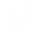 www.fiscaltransparency.net
guerrero@fiscaltransparency.net